Kontrak Perkuliahan Sistem Multimedia Semester Ganjil 2016-2017
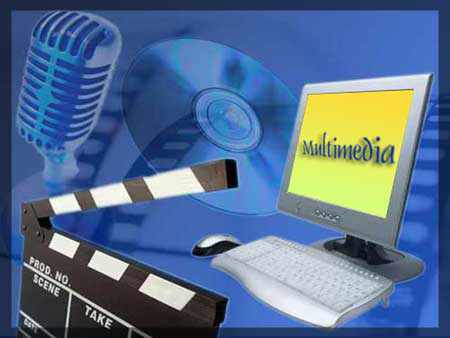 Kontrak Perkuliahan Sistem Multimedia Semester Ganjil 2012-2013
Irawan Afrianto, MTProgram Studi Teknik Informatika – FTIK Universitas Komputer Indonesia
Deskripsi Matakuliah
Deskripsi Matakuliah
Metode Perkuliahan dan Penilaian
NA
5% Absen + 20 % Tugas besar + 15%  Tugas+ 10% * Quiz + 25%  UTS + 25%  UAS
Indeks Prestasi
Materi Kuliah
Silabus dan Kontrak Perkuliahan Matakuliah
Pengantar Multimedia
Teks, Gambar dan grafik
Audio
Video
Animasi
Kompresi
Kompresi Citra
Kompresi Audio dan Video
QoS dan Protokol Multimedia 
Aplikasi Multimedia
Pembangunan Proyek Multimedia
Tema Skripsi Multimedia
Media Pembelajaran interaktif
Intercative App - Multimedia pada Mobile App
Multimedia pada Jaringan Komputer/internet
Penggunaan Teknologi Kinect, Google Cardboard , VR, Augmented Reality dsb
Referensi
Multimedia: Computing, Communications and Appications, Steinmetz & Ralf, Prentice Hall, 1995 
Sistem Multimedia dan Aplikasinya, Tri Daryono, Penerbit Graha Ilmu, 2005
Multimedia Alat untuk meningkatkan Kebutuhan Bersaing, M.Suyatno, Penerbit Andi Yogyakarta, 2003
Kelas Online
KELAS ONLINE : Sismul9 2016-2017